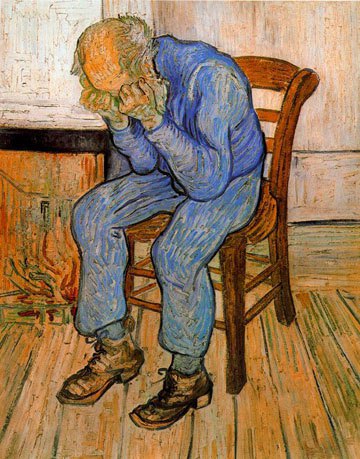 La tristesse de la solitude
Vincent Van Gogh, 1887
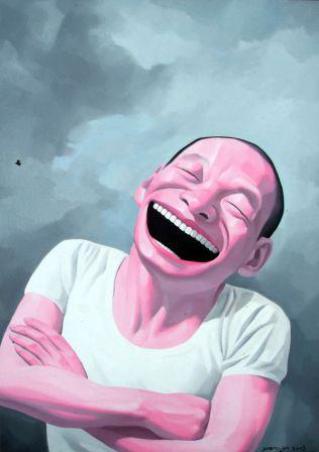 Sans titre
Yue Minjun
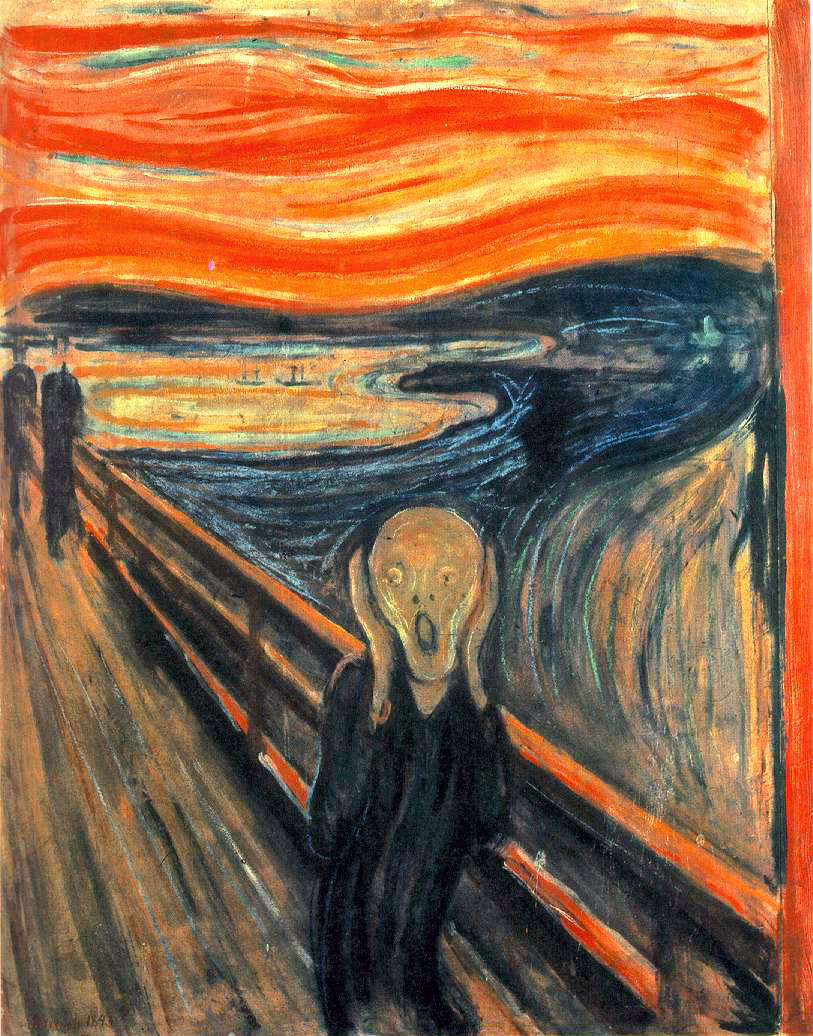 Le cri 
Edvard Munch, 1893
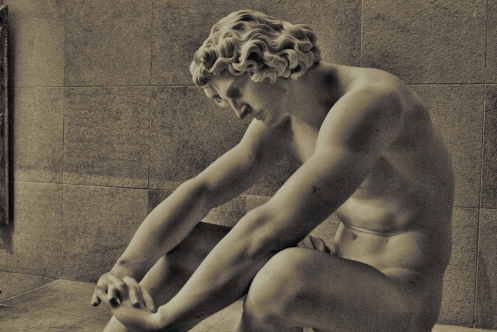 L’homme renfermé
Perraud, 1869
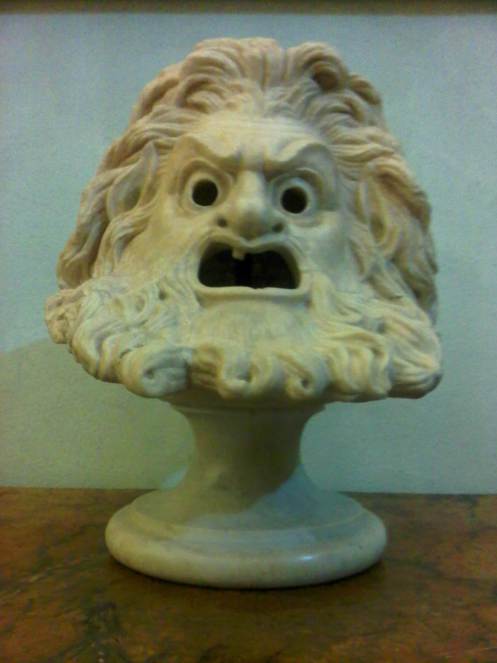 Masque romain
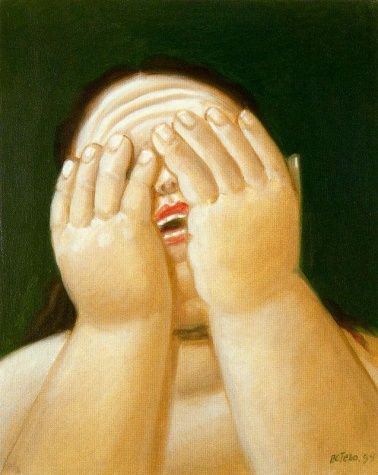 Woman crying
Fernando Botero, 1932
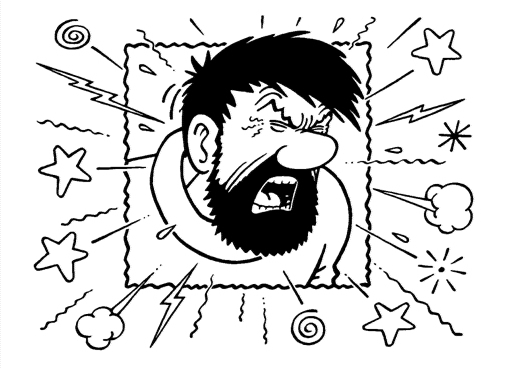 Le capitaine Haddock
Hergé
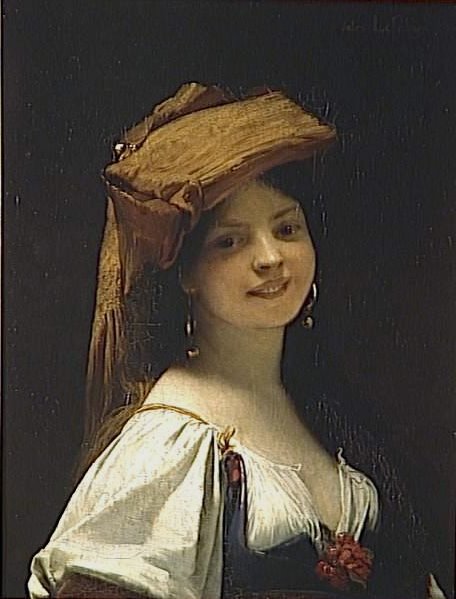 La Rieuse
Jules Lefebvre, 1861
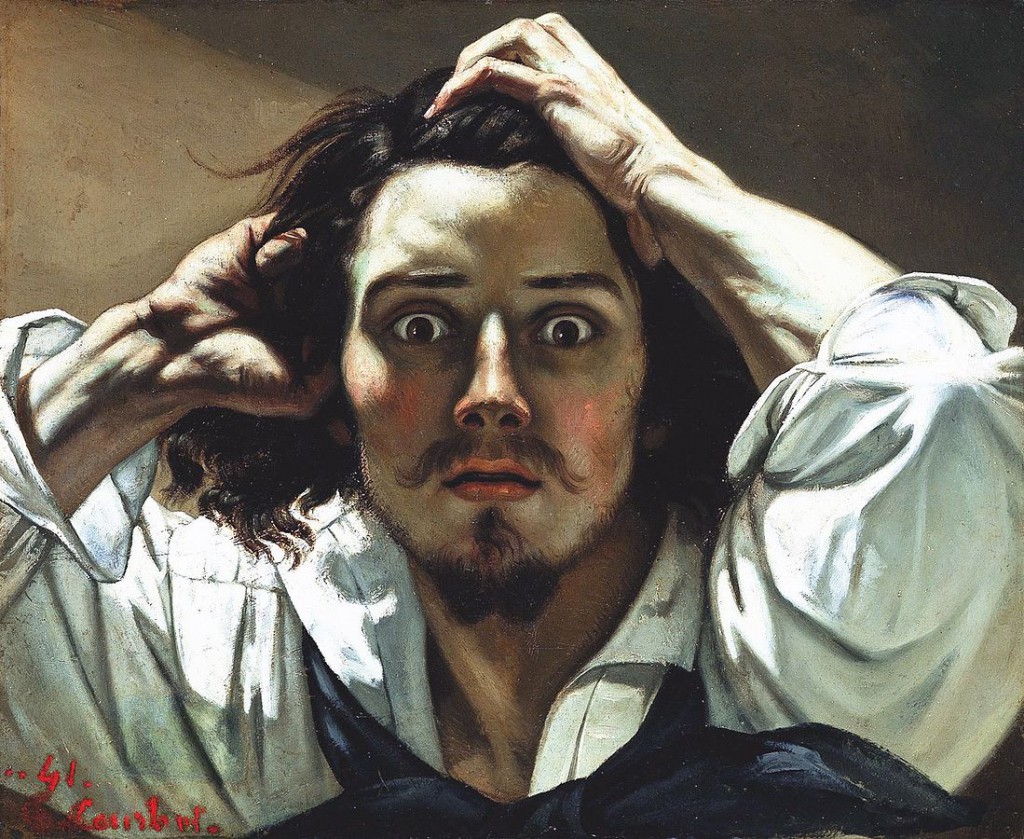 Le désespéré
Gustave Courbet, 1843-1845
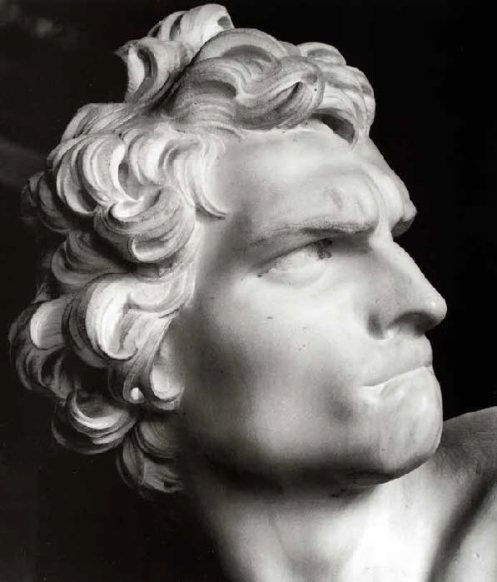 Le David (détail)
Gian Lorenzo Bernini,  1623-1624
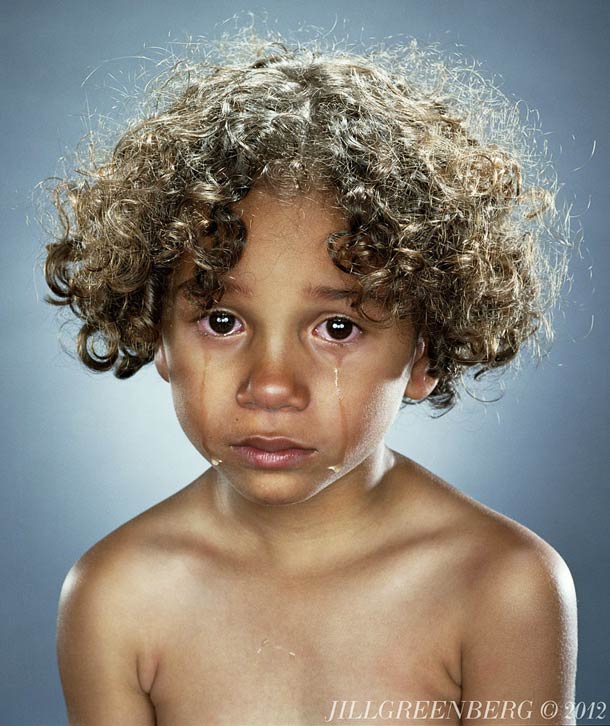 Jill Greenberg, 2012
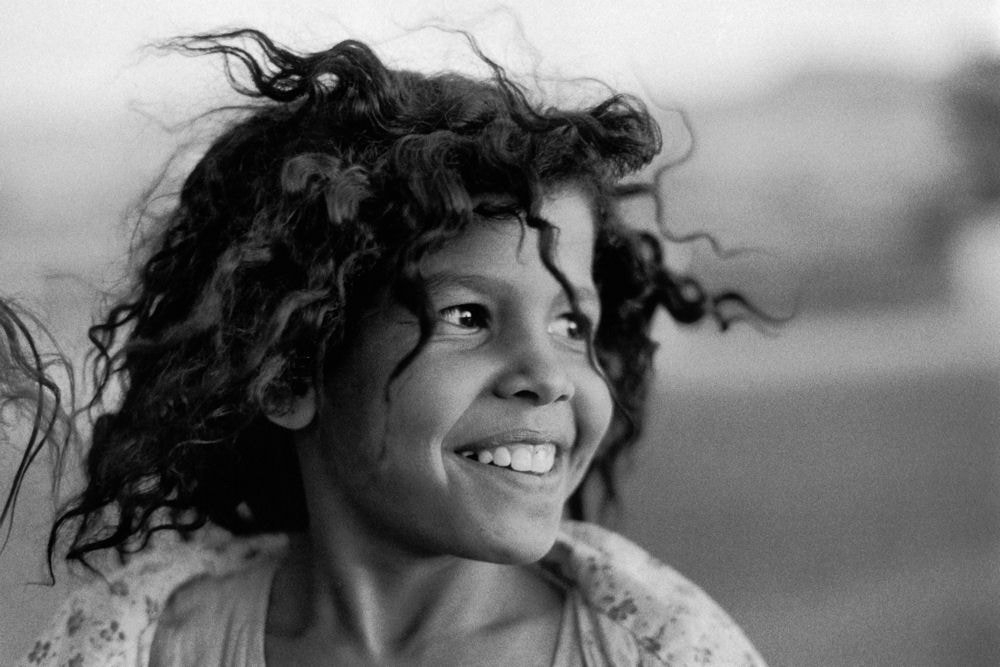 La petite Egyptienne
Sabine Weiss, 1983
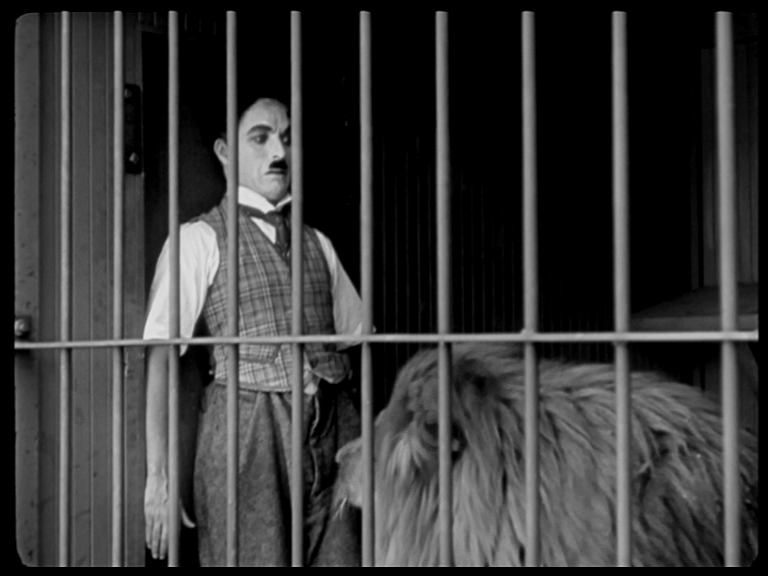 Charlie Chaplin
 Extrait du film Le cirque, 1928
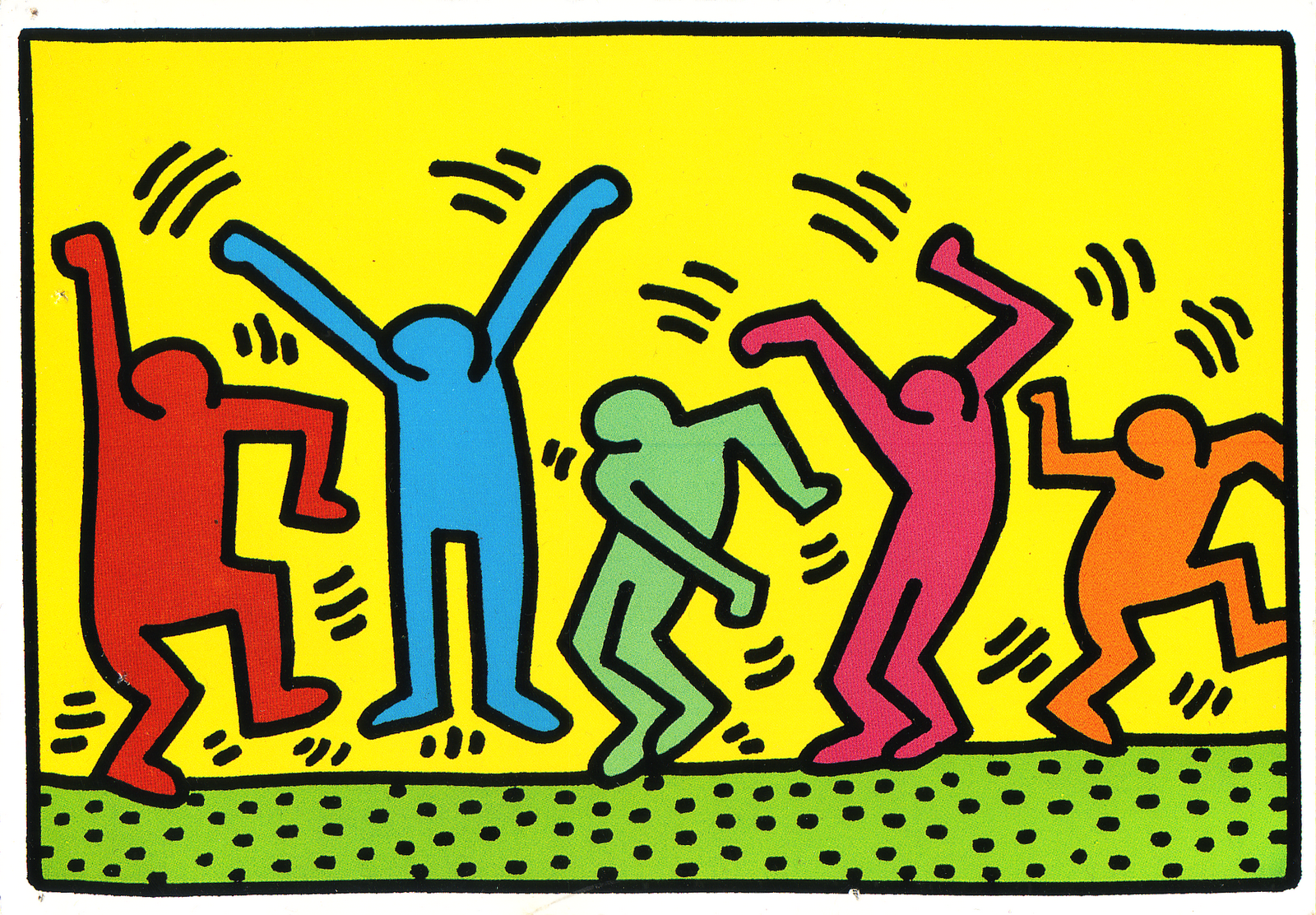 Keith Haring,  1985
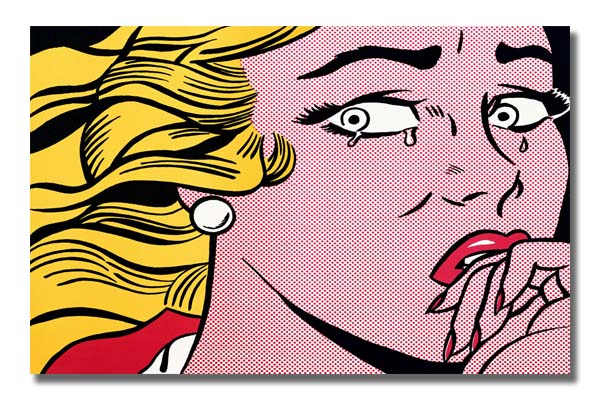 Crying girl
Roy Lichtenstein, 1963